Основные проблемы по итогам мониторинга внедрения ЭПОС:
Во всех ОУ очень малое количество учеников и родителей имеют регистрационный номер в РСААГ;

Очень низкая активность входа пользователей в систему;

Не своевременное выставление оценок в ЭЖ;

Не своевременное выставление отметки о пропусках уроков;

Не заполняются домашние задания;

Не заполняются сведения об изучаемых темах в ЭД.
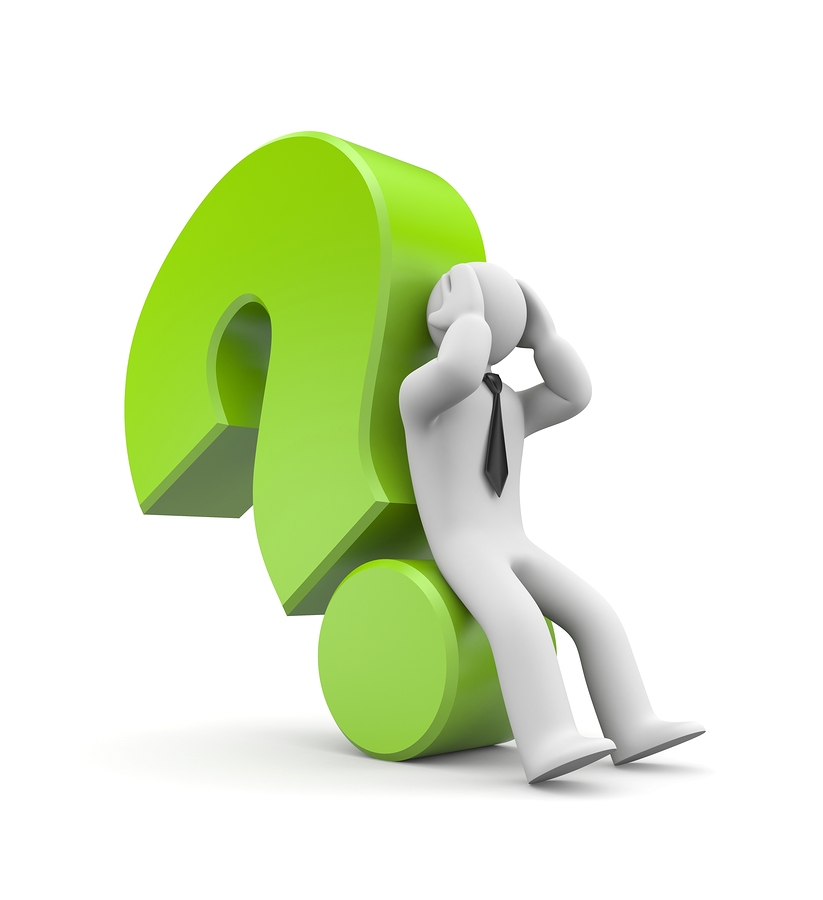 Раздел ЭПОС на сайтах ОУ
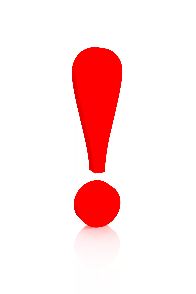 Что необходимо разместить в разделе:
Информационные материалы с QR кодом для учителей, родителей и учащихся, в соответствии с письмом Министерства от 05.10.2020 года №26-36-вн-882
Постановление Правительства Пермского края от 30.09.2020 № 730-п «Об автоматизированной информационной системе «Электронная Пермская Образовательная Система» (ЭПОС)
Ссылка на портал ЭПОС - https://epos.permkrai.ru/
Ссылку на раздел "Родителям" - https://epos.permkrai.ru/school/roditelyam/
Видеоинструкции для входа родителей и учеников
Локальные нормативные акты, закрепляющие использование функционала "Вес оценки"
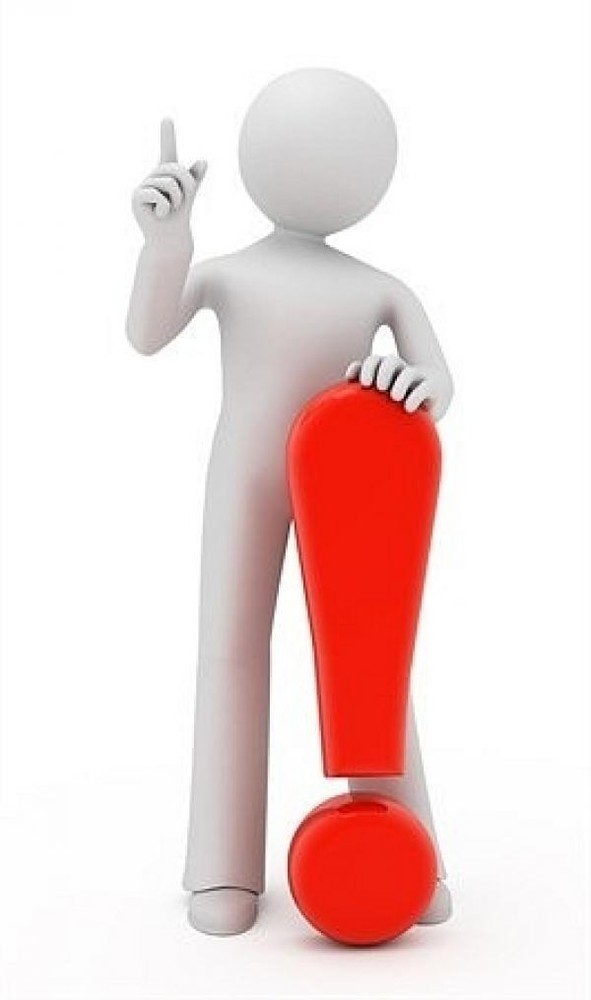 ВАЖНО:
«Вес оценки» не может устанавливаться каким либо педагогом индивидуально.

Решение должно приниматься на уровне ОУ и ОБЯЗАТЕЛЬНО быть закреплено локальным актом.

Локальный акт о «Весе оценки» необходимо выложить в раздел ЭПОС в срок до 12.00 - 30 октября!
ОУ, которые используют вес оценки:
Наличие необходимой информации в разделе ЭПОС
Наличие необходимой информации в разделе ЭПОС
Наличие необходимой информации в разделе ЭПОС
Наличие необходимой информации в разделе ЭПОС
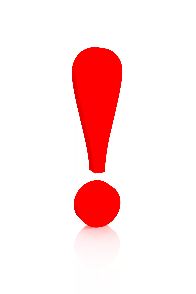 У всех ОУ, которые использует функционал «Вес оценки» отсутствуют локальные акты!!!
Срок – до 12.00 - 30 октября